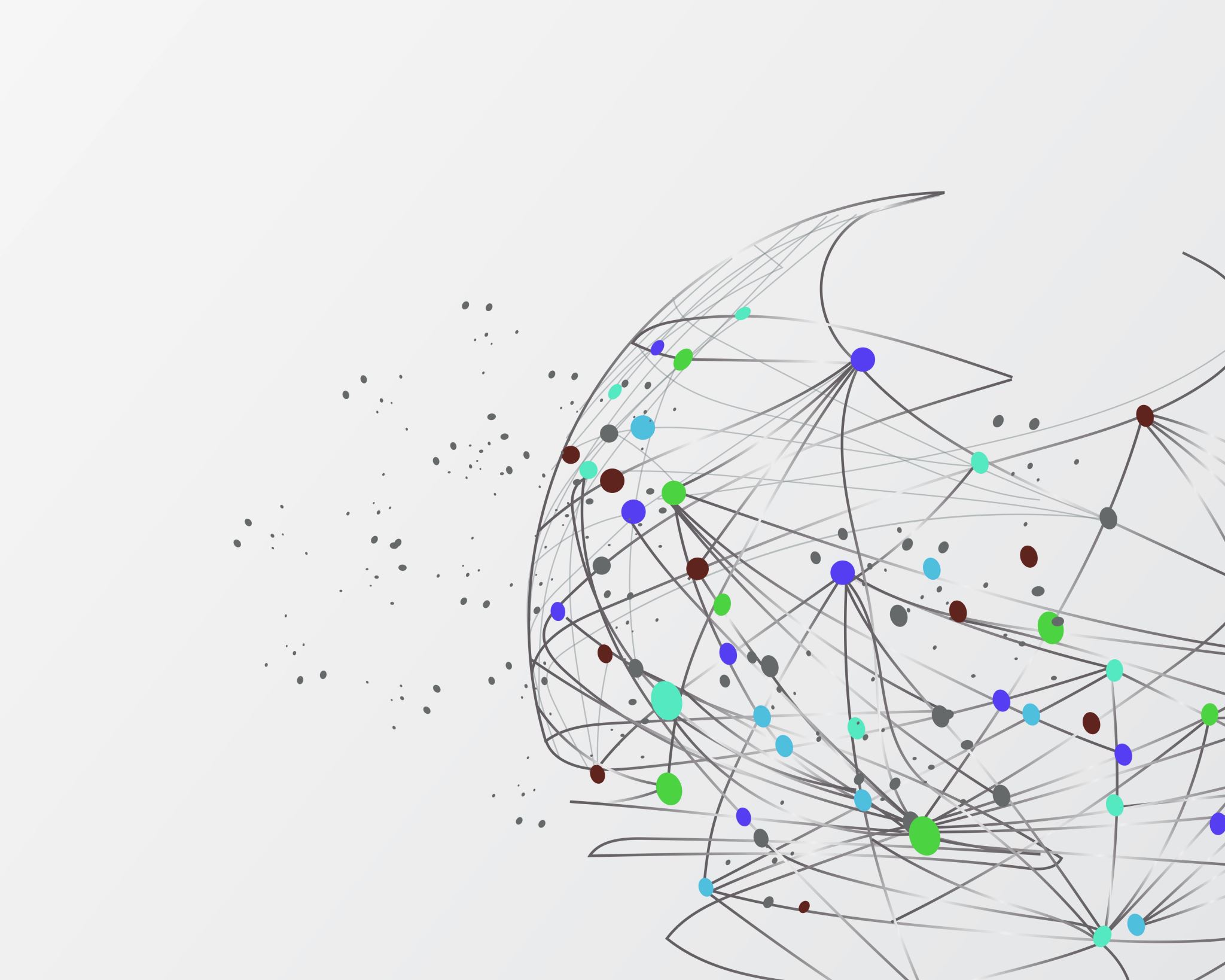 Yeni Medyada Ermeni Folkloru
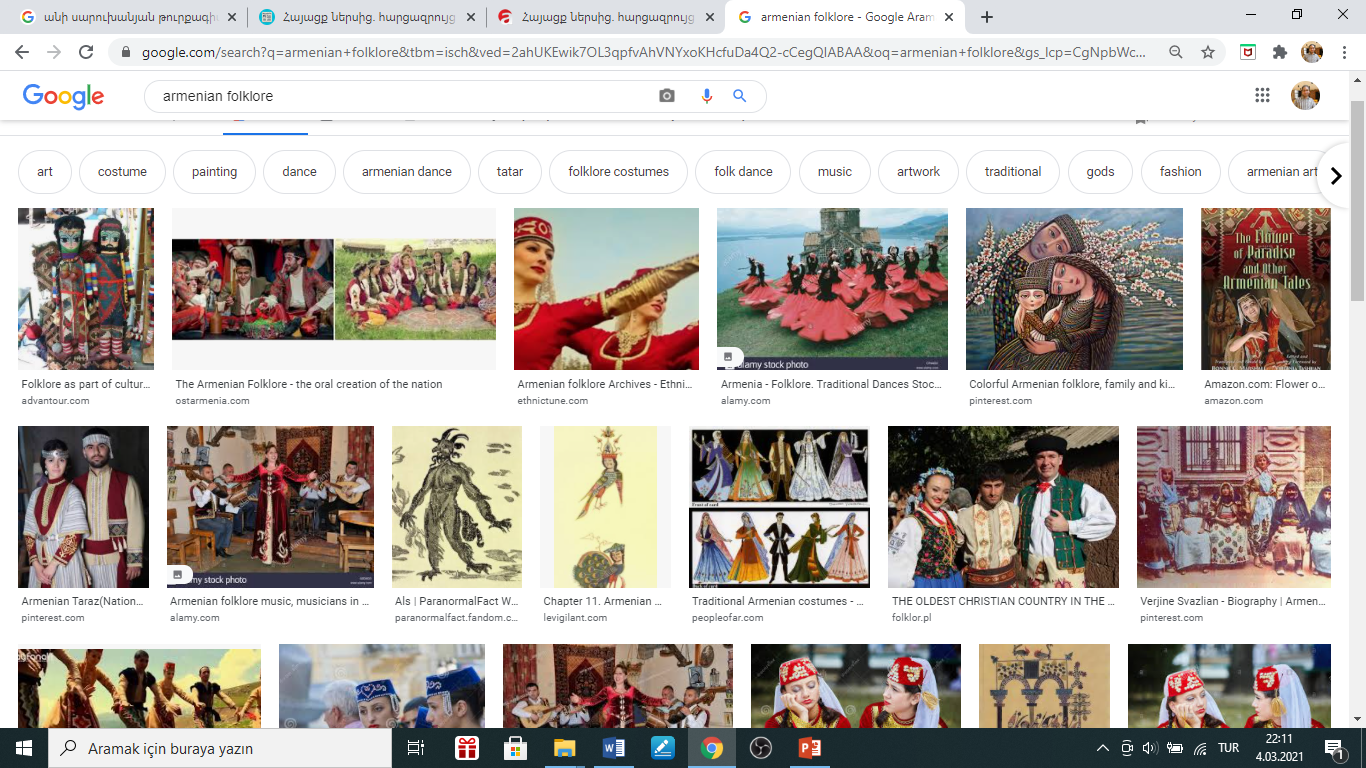 Yeni medya kullanıcıları ses, görüntü ve metin gibi özelliklerin yanında multimedya araçları sayesinde kendilerine ait fikirleri ve yorumları yazabildikleri gibi video veya ses kayıt programları ile yeni medya içersinde üretici konuma geçebilmektedirler. Kullanıcı içerikli üretime en iyi örnek “blog”lardır. 
Bloglar konusunda detaylı bilgi için bkz.: Zeynep Attikan, Aslı Tunç, Blogdan Al Haberi
Multimedya Biçemselliği ve Kullanıcı Türevli İçerik Üretimi
Yeni medya kullanıcıları ses, görüntü ve metin gibi özelliklerin yanında multimedya araçları sayesinde kendilerine ait fikirleri ve yorumları yazabildikleri gibi video veya ses kayıt programları ile yeni medya içersinde üretici konuma geçebilmektedirler. Kullanıcı içerikli üretime en iyi örnek “blog”lardır. 



Bloglar konusunda detaylı bilgi için bkz.: Zeynep Attikan, Aslı Tunç, Blogdan Al Haberi
Kullanıcı Türevli İçerik Üretimi
Hipermetinsellik, ağ üzerinden başka alternatif mecralara kolayca erişimin gerçekleşmesidir. Bir internet sitesini açtığımızda ara yüzde bizi başka yerlere götüren birçok “link” ile karşılaşmaktayız. Hipermetinsellik avantaj olabildiği gibi dezavantaj da olabilmektedir.
Hipermetinsellik
“Yayılım, hipermetinsellik özelliğinden beslenir ve ara yüzeydeki bir metnin hızla dağılmasını, bu metne farklı zamanlarda ve uzamlarda yeniden ve yeniden erişilebilmesini ifade eder. Özellikle YouTube, Vimeo ve Dailymotion gibi video paylaşım ağları ve Facebook, Orkut, Hi5, Myspace gibi toplumsal paylaşım ağlarında dolaşıma giren çeşitli metinler bağlantı verme veya kopyala-yapıştır yöntemiyle hızla sanal âlemde dolaşıma girer.”

Mutlu Binark ve Löker, a.g.e. s. 12
Yayılım
Binark, Mutlu (2010). Nefret Söyleminin Yeni Medya Ortamında Dolaşıma Girmesi ve Türetilmesi. (Editör: Tuğrul Çomu). Yeni Medyada Nefret Söylemi (1. Baskı). İstanbul: Kalkedon Yayınları, 11-53. 
Aygül, Eser (2013). Yeni Medyada Nefret Söyleminin Üretimi: Bir Toplumsal Paylaşım Ağı Olarak Facebook Örneği, Yüksek Lisans Tezi, Gazi Üniversitesi Sosyal Bilimler Enstitüsü, Ankara
https://www.slideshare.net/ovuncmeric/yeni-medya-nedir-yeni-medyann-zellikleri-nelerdir. (27.02.2021, 17.50)
Mutlu Binark, Barış Kılıçbay, İnternet Toplum, Kültür, Epos Yayınları, Ankara, s. 16.  
Durmuş Koçak (2019). Siber Kültürün Yeni Medya Kullanıcılarının tercih ve Eğilimleri Üzerine Etkisi: Üniversite Öğrencilerine Yönelik Bir Uygulama. Doktara Tezi, İstanbul Gelişim Üniversitesi Sosyal Bilimler Ensititüsü, İstanbul. 
Uğur Dolgun, (2016). Kitle İletişim Araçları ve Yeni̇ Medya.
KAYNAKLAR